Knihovna věc veřejná2018Společný projekt SKIP a SDRUK
Vít Richter
19. 2. 2018
Sekce veřejných knihoven SKIP
Proč organizujeme kulaté stoly?
Nezbytnost transformace veřejných knihoven: měla by být rychlejší
Zahájení diskuse

Koncepce rozvoje knihoven 2017-2020
Knihovny jako kulturní, vzdělávací, komunitní centra
Zainteresování veřejnosti a obcí jako provozovatelů knihoven

Rok 2018 – výročí vzniku ČSR – získání dotace

100 let veřejného knihovnictví – schválení 1. knihovního zákona 1919

Volby do obecních zastupitelstev
Otázky na politiky k rozvoji knihoven
Informace o projektu
9.11. – VV SKIP - Brno
10.11. - Sekce SDRUK pro RF – metodici
14. – 15.11. - Zasedání SDRUK – informace pro ředitele
29.11. - Priorita 6 – advokacie knihoven
10.12. - Odevzdání projektu do K 21
13.12. – MK ČR – ředitelé odborů kultury krajů
12.2. – Setkání s komisí pro kulturu AK ČR
23.1. – Setkání se zástupci KK a SDRUK
Knihovna věc veřejná
Cíl
Získat důležité stakeholdery (kraj, obce, sdružení, školy…) pro podporu transformace a rozvoje veřejných knihoven v digitální společnosti
Hlavní akce
14 diskuzních kulatých stolů v krajích v roce 2018
Partneři
SKIP + krajské knihovny
Východiska
100 let veřejných knihoven v ČSR – ČSSR - ČR

IFLA GLOBAL VISION

Koncepce rozvoje knihoven v ČR na léta 2017-2020
Standardní program kulatého stolu
Úvodní informace pro panelisty a účastníky

Diskuze – moderátor
Připravené otázky: společné + regionální témata
Záznam diskuse

Závěrečné shrnutí
Úvodní informace pro panelisty
Forma: prezentace, video, infografika….?

Kdo ?

Obsah ?
Proč se veřejné knihovny musí měnit: vliv ICT změna paradigmatu
3 hlavní směry rozvoje 
Základní hodnoty a funkce knihoven, co mohou nabídnout
Jak jsou knihovny dosud využívány a podporovány, stávající dotační politika
O existenci a rozvoji knihovny rozhodují obce

Informace o veřejných knihovnách v kraji
Krajská specifika – co se daří, co je typické
Úvodní informace
Video 
Libraries Change Lives
Veřejné knihovny v kraji….
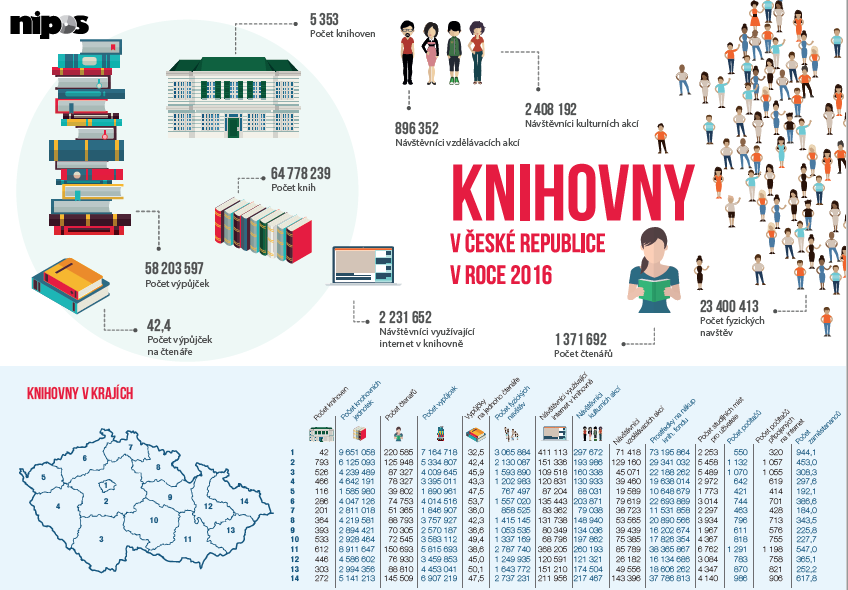 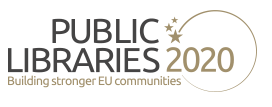 Návrh společných otázek
Vedení panelu: preferovat diskusi – vyhýbat se konfliktům, neřešit pouze finance
Máme tradici: velmi hustou síť knihoven. Jaký máte názor na její udržení či rozvoj v příštích letech? Je to zbytečná zátěž nebo je to hodnota, kterou stojí za to dále podporovat a rozvíjet?

Co by měly knihovny v budoucnu dělat více?

Co by měly knihovny v budoucnu dělat méně?

Jak zaangažovat vedení obcí, aby podporovaly proměnu knihoven?

Jak podpořit transformaci knihoven, na co se soustředit – stát, kraj, SKIP, SRUK….dotační politika, propojení se školami
Co podporovat v rámci dotací – ICT, prostor, vybavení, RF, kulturní a vzdělávací akce
Příprava projektu
Financování: na každý kulatý stůl je počítáno s částkou 10 000.-




Spolupráce s Českým rozhlasem?
Účastníci kulatého stolu (5 až 6)
MK?, kraj, ředitel KK, zástupci obcí: SMO, SPOV, SMS, Zdravá města…

Účast veřejnosti: rozhodnou v kraji
Varianty: pouze účastníci stolu, knihovníci, zástupci obcí, zainteresovaná veřejnost, obecná veřejnost?????
Ředitelé a metodici pověřených knihoven
Příprava projektu
Stanovení termínů kulatých stolů v krajích: 
Duben – červen září – říjen
Vazba na volby do obecních zastupitelstev – možnost využití výsledků pro oslovení politický stran a hnutí
Výběr účastníků
Stanovení kontaktních osob: SKIP, krajská knihovna
Společné otázky – dohodnout se
Objednávky, faktury, dohody
Medializace projektu
Před zahájením, výsledky
Termíny
Co po kulatých stolech?
Volby do obecních zastupitelstev
Otázky pro strany a kandidáty

Celostátní kulatý stůl: 2019 na valné hromadě SKIP v Praze

Advokacie knihoven – dlouhodobý proces
Společný úkol
Získat co nejvíce starostů a zastupitelů k účasti na kulatých stolech

Spojit se s krajskými knihovnami
Knihovna věc veřejná2018Společný projekt SKIP a SDRUK
Vít Richter
19. 2. 2018
Sekce veřejných knihoven SKIP